ЈЕДНАЧИНЕ И НЕЈЕДНАЧИНЕ СА САБИРАЊЕМ И ОДУЗИМАЊЕМ
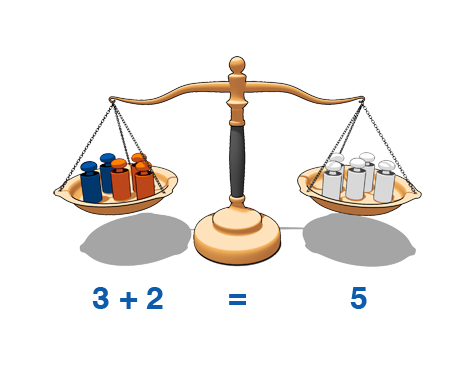 МАТЕМАТИКА 4. РАЗРЕД
Ријеши једначину:
1)
2)
208 = 345 – х
х – 345 = 87
х = 87 + 345
х = 345 – 208
х = 432
х = 137
Провјера:
Провјера:
432 – 345 = 87
208 = 345 – 137
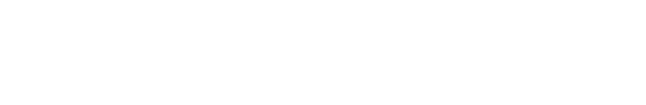 Међу бројевима 0, 7, 12, 54, 126, 310, 498 и 536 пронађи оне који образују рјешење неједначине:
х + 432 < 742
х < 742 – 432
х < 310
Прочитај пажљиво још једном задатак. Рјешење неједначине
тражимо међу понуђеним бројевима, па су зато наша рјешења:
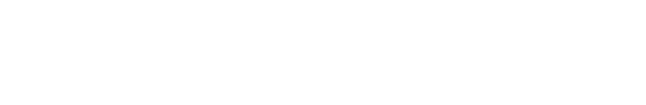 У скупу десетица четврте стотине нађи рјешење неједначине:
350 – b < 50
b > 350 – 50
b > 300
Прочитај пажљиво још једном задатак. Рјешење неједначине
тражимо међу десетицама четврте стотине.
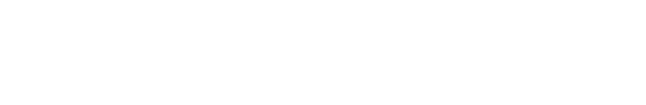 Одреди рјешења неједначина:
1)
2)
y – 395 < 5
х + 497 < 503
y < 395 + 5
х < 503 – 497
y < 400
х < 6
Провјера:
Умањеник не може бити мањи од умањиоца.
0 + 497 = 497     497 < 503
1 + 497 = 498     498 < 503
 итд.
399 – 395 = 4   4 < 5
398 – 395 = 3   3 < 5  итд.
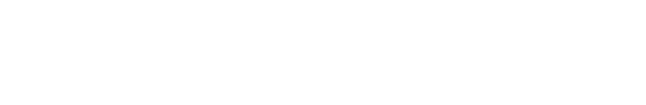 Aко број 300 умањиш за неки број, добићеш разлику бројева већу од броја 280.
300 – х > 280
Непознат је умањилац па одузимамо и мијењамо ЗНАК.
х < 300 – 280
х < 20
Провјера:
Код провјере се гледа знак као у почетној неједначини.
300 – 1 = 299    299 > 280  итд.
300 –19 = 281   281 > 280
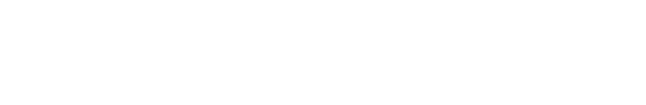 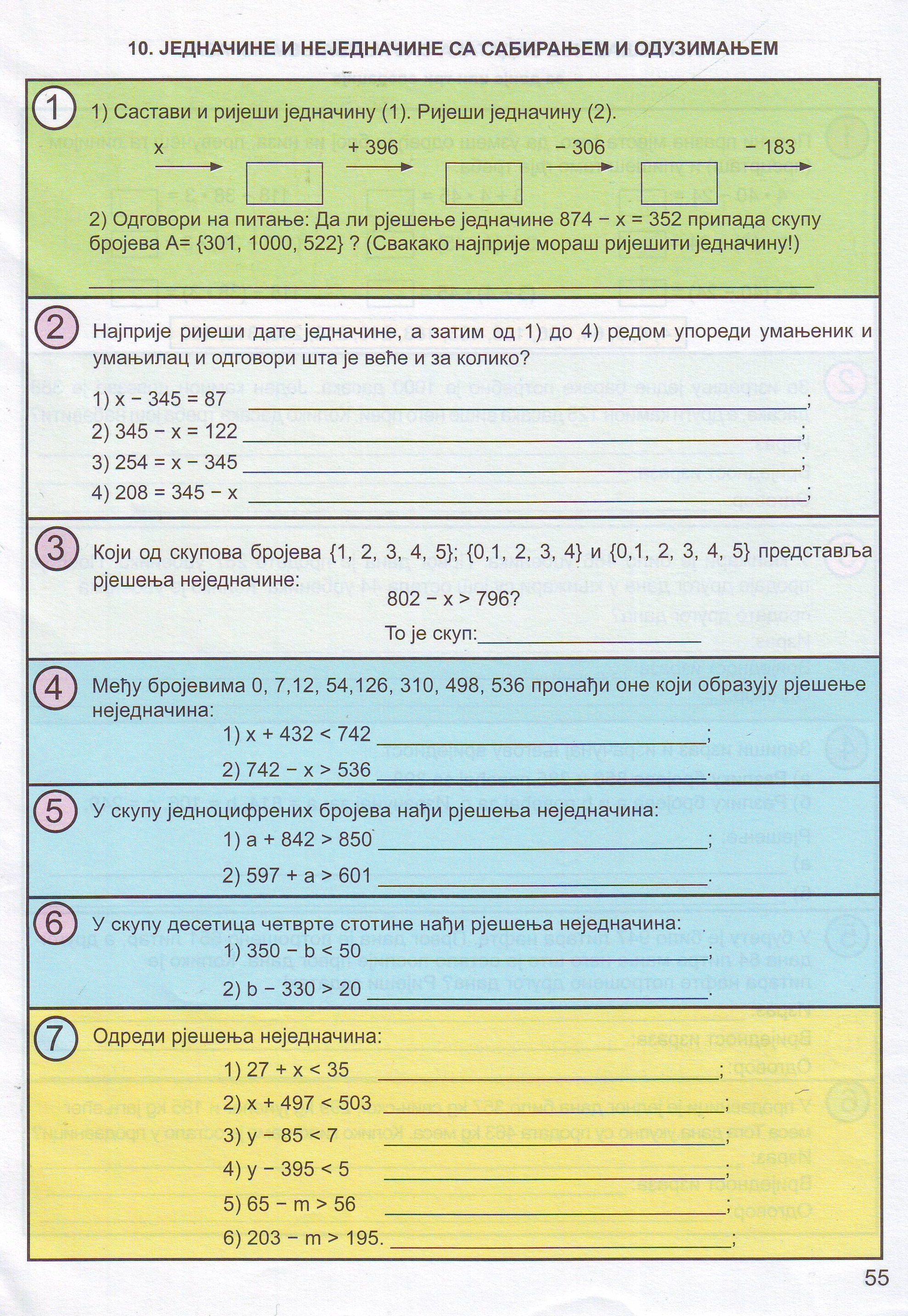 Задаци за самосталан рад:
Урадите  1, 2 (2 и 3), 3, 5. и 
     7. (1, 3, 5 и 6) преостале задатке      	у  Радном листу на страни 55.
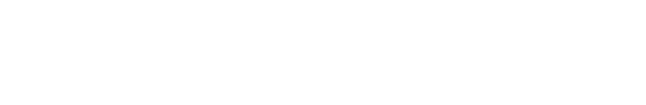 И ово је математика!
Бака је донијела унуцима у корпи 4 наранџе. Подијелила их је тако да је свако добио по једну наранџу, а једна је остала у корпи. Како је то урадила ако знамо да је бака имала 4 унука?!
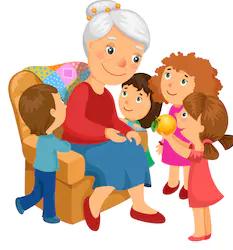 Један унук је добио наранџу са корпом.
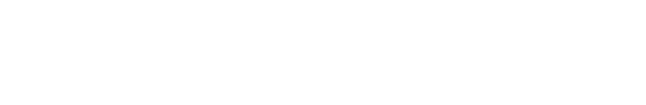